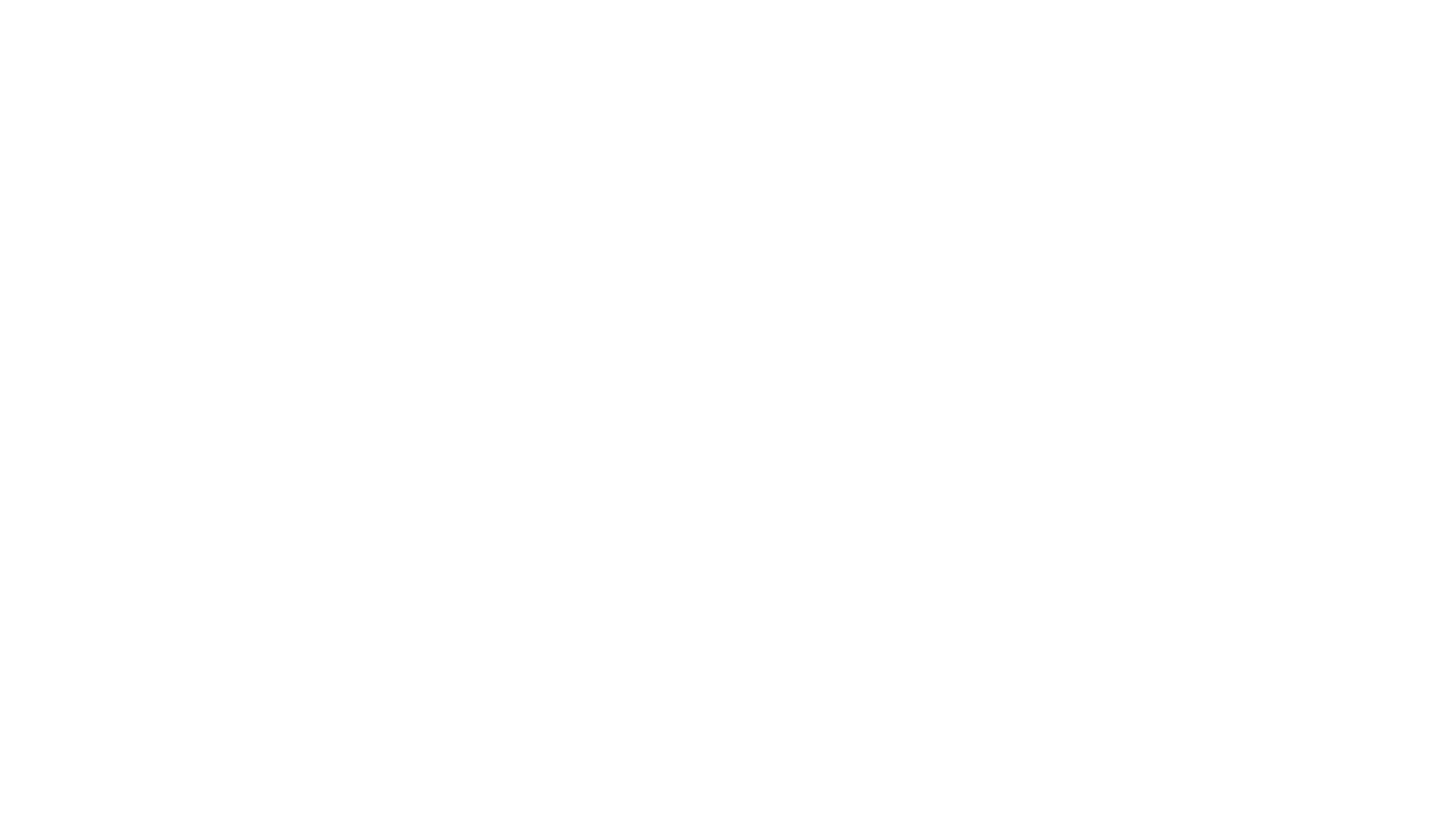 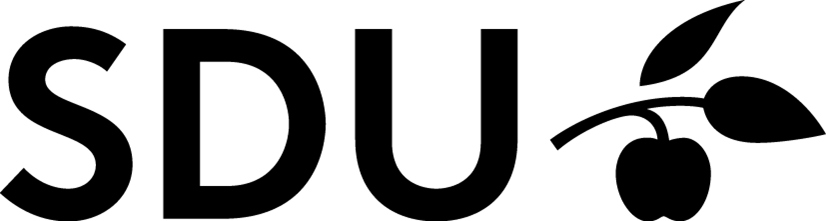 Maj 2019
WorkshopSemesterkoordinatorens rolle og semesterteams
Formålet med dagen
Semesterkoordinator og semesterteams er en del af DSMI-modellen, men i praksis udmøntes det på meget forskellig vis på uddannelserne.
På denne workshop er det et mål at dele erfaringer og gode ideer, samt at drøfte en fælles forståelse af hvilke konkrete funktioner semesterkoordinatoren og semesterteams som minimum bør have.
Forventet udbytte af dagen
Inspiration og erfaringsudveksling
At der tegner sig et fælles billede af hvad de (vigtigste) opgaver for  semesterkoordiantoren og semesterteams på de første 4 semestre.
At 2-3 personer efterfølgende sætter sig sammen og formulerer ovenstående i et dokument, der kan anvendes for hele TEK.
Dagens program
8.30	Velkomst og introduktion - DSMI - den formelle ramme.
8.45	4 eksempler på udøvelse af semesterkoordinator funktionen - med forskellige 	fokuspunkter. Oplæg fra 
- Jens Christian Jensen ( ITI)
- Kurt Block Jessen (MCI)
- Lone Borgersen (MMMI)
- Karen Kjær Larsen (ITI)
9.45	Pause ( Kaffe og brød)
10.00	Drøftelse i grupper. Hvad er jeres erfaringer? 	
10.30	 Kort oplæg fra hver gruppe
10.45	Opsamling-og drøftelse. Kan der formuleres en fællesnævner for hvilke konkrete 	funktioner semesterkoordinatoren og semesterteams bør have?
11.15	 Afrunding.
11.30	Tak for i dag. (Sandwich og vand)
Den formelle ramme - DSMI
2.2.1 Fælles elementer – side 10
Semestertemaer - sammenhængende semestre – uddannelsens horisontale sammenhængDe første fire semestre af uddannelserne til bachelor og diplomingeniør skal organiseres omkring temaer. Studieordningen beskriver semestertemaerne, værdiargumentationen for de valgte temaer og semestrenes kompetencemål.Hver af de fire første semestre skal planlægges som et sammenhængende forløb med ud-gangspunkt i semesterets tema. Semesteret skal som hovedregel indeholde:
Et grundfagligt modul ….( beskrivelse følger)
Et projektorienteret modul …. ( beskrivelse følger)
Der tilknyttes en semesterkoordinator til hvert semester. Der oprettes et semesterteam for hvert semester bestående af de involverede undervisere og vejledere samt semesterkoordinatoren. Teamet er med semesterkoordinatoren som ansvarshavende person ansvarlig for at koordinere semesterets aktiviteter og planlægge semesteret med udgangspunkt i erfaringer fra sidste gang semesteret kørte.
4 eksempler på udøvelse af semesterkoordinator funktionen - med forskellige 	fokuspunkter
Oplæg fra 
- Jens Christian Jensen ( ITI)
- Kurt Block Jessen (MCI)
- Lone Borgersen (MMMI)
- Karen Kjær Larsen (ITI)
Drøftelse I grupper.
Hvad er jeres erfaringer – hvad er vigtigt og hvad fungerer godt som uddannelseskoordinator?
Formuler ( i stikord) hvilken opgaver og ansvar semesterkoordiantoren og semesterteamet har/bør have ( på de 4 første semestre)
Udvælg en fra gruppen til at fremlægge drøftelse ( 3 min)